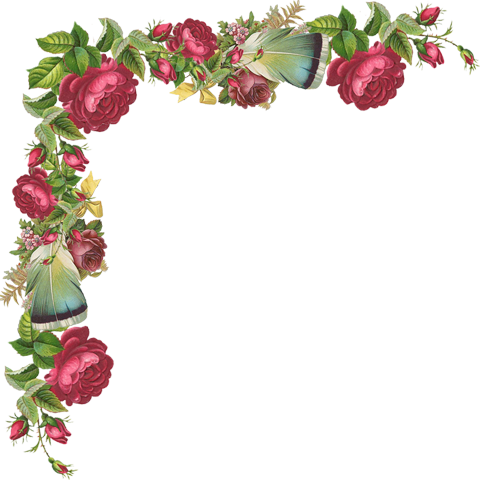 Где хотенье, там и уменье!
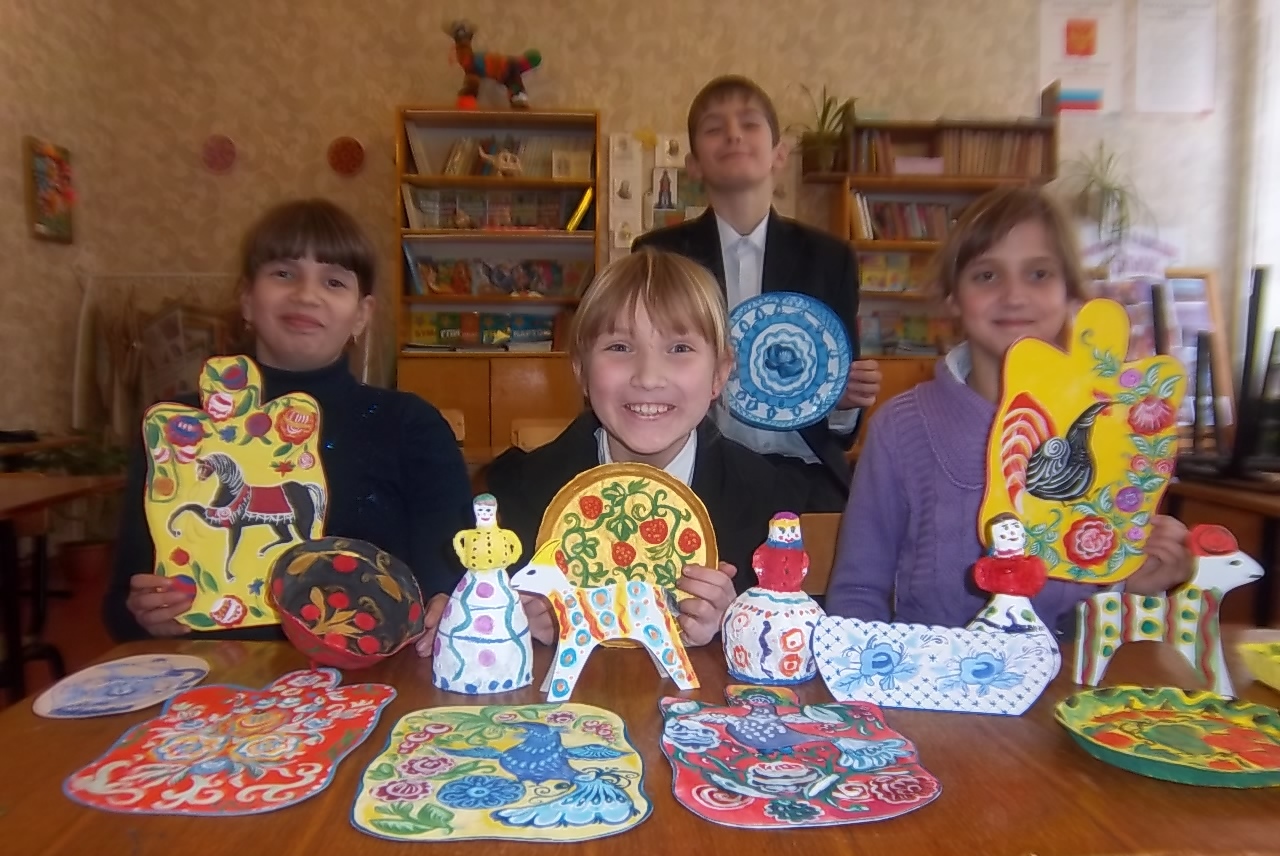 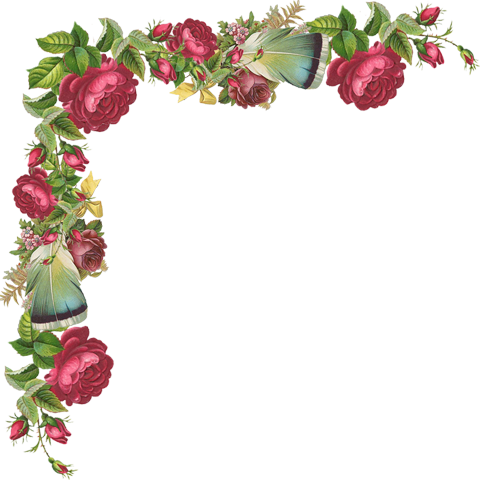 Дымково
Городец
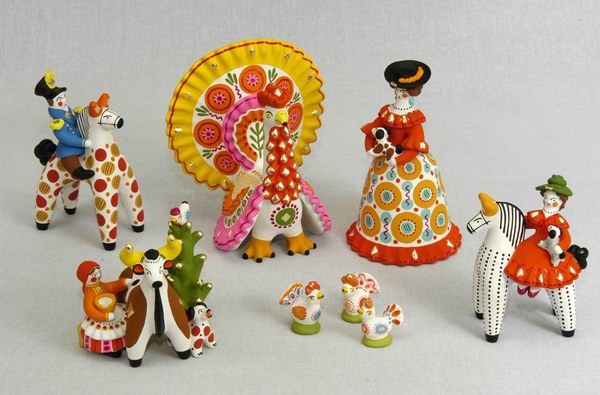 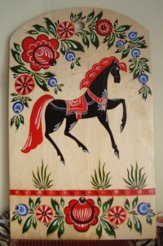 Гжель
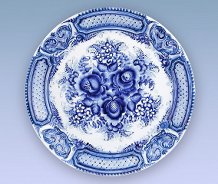 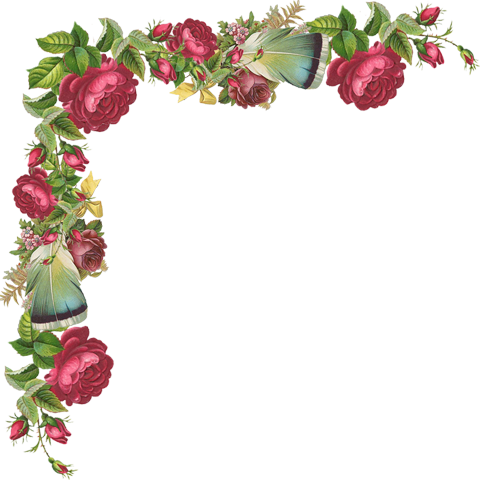 Хохлома
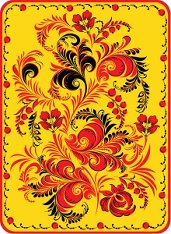 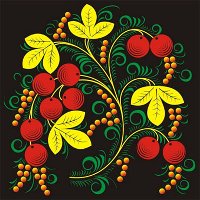 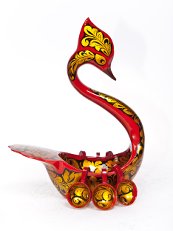 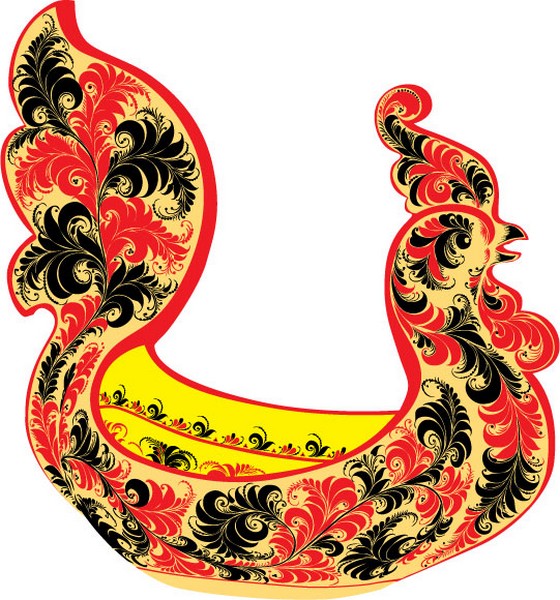 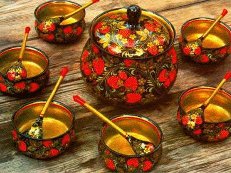 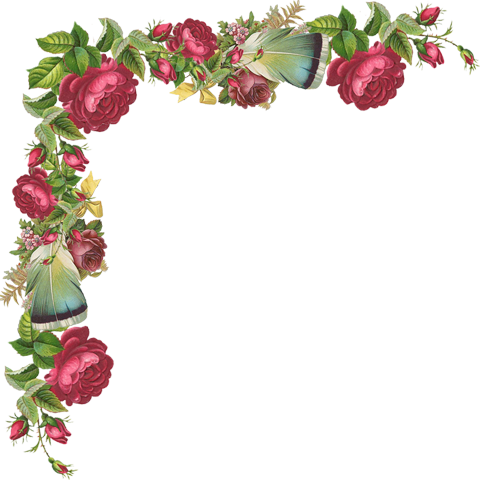 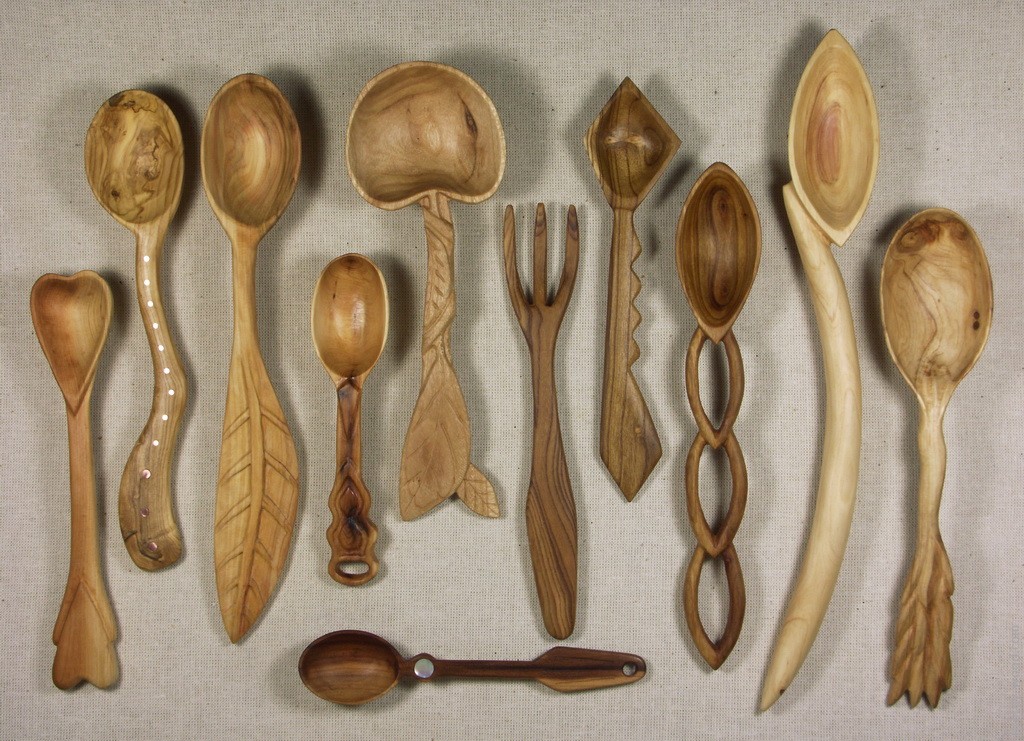 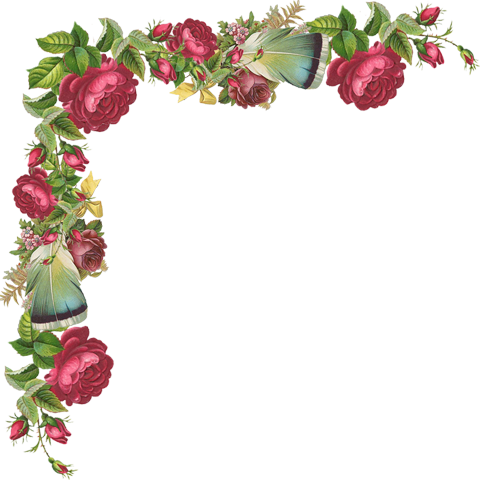 Изготовление ложки
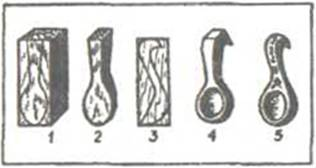 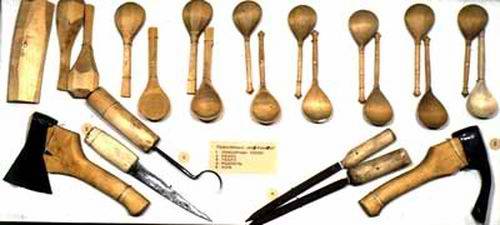 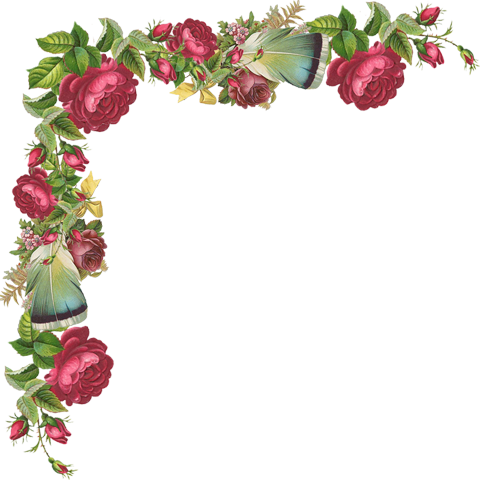 Игровые ложки
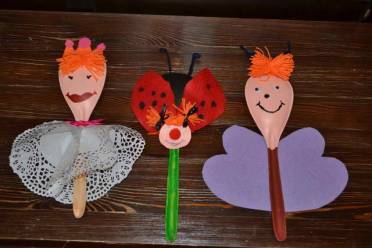 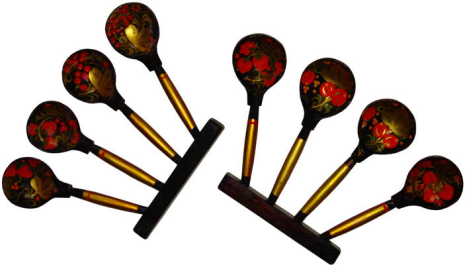 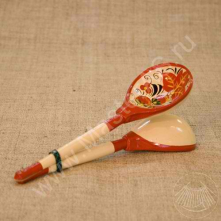 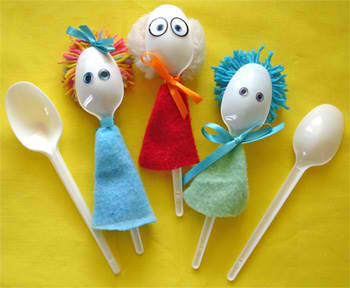 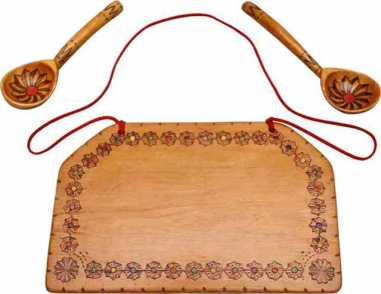 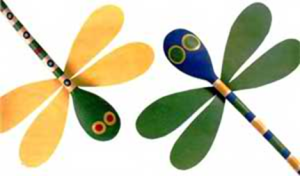 Игрушки из ложек
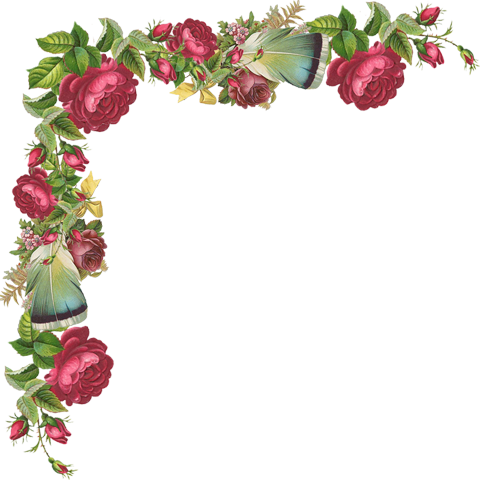 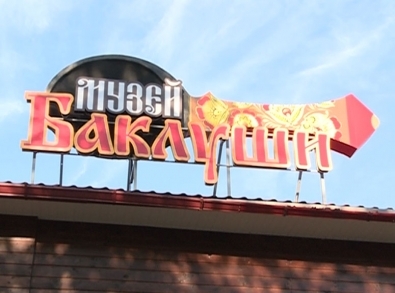 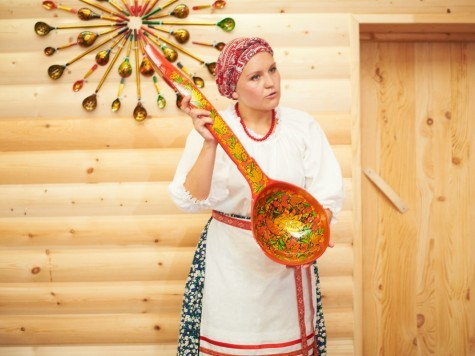 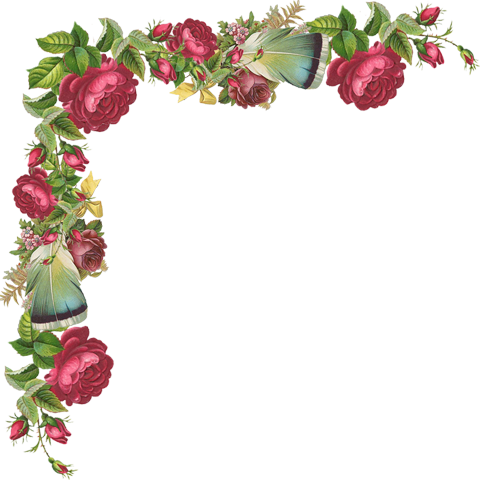 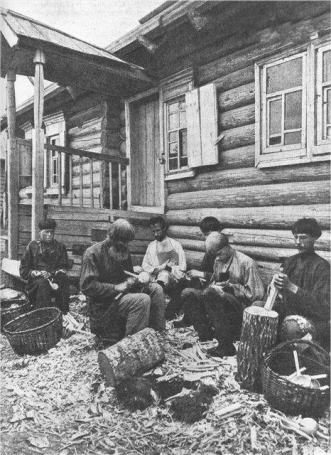 Ложкарный базар
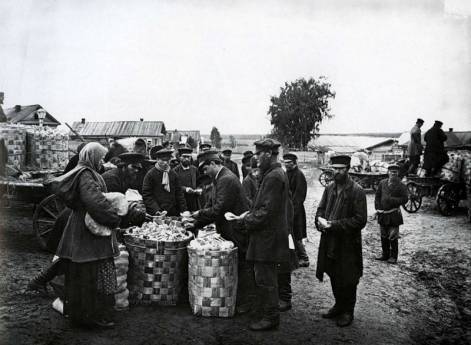 Ложкарный промысел
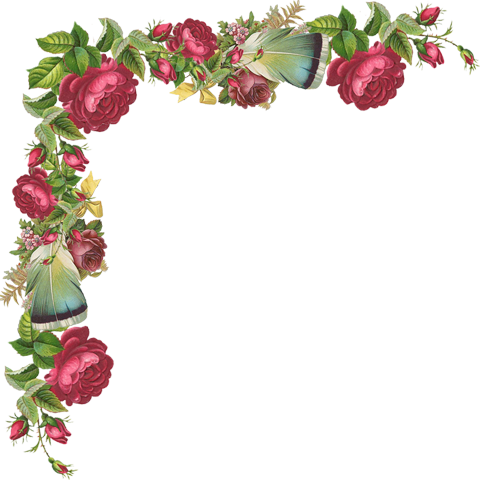 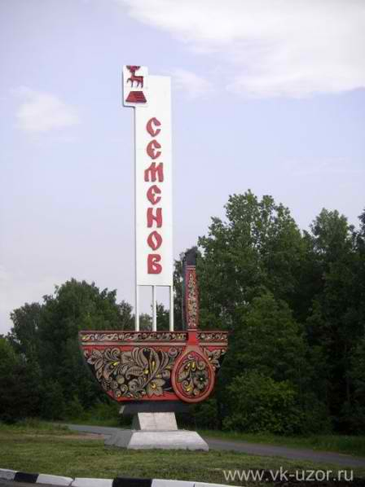 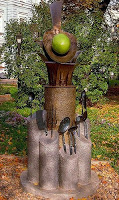 «Ложка вкуса»
 (г. Н. Новгород)
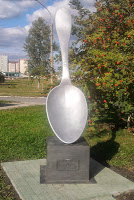 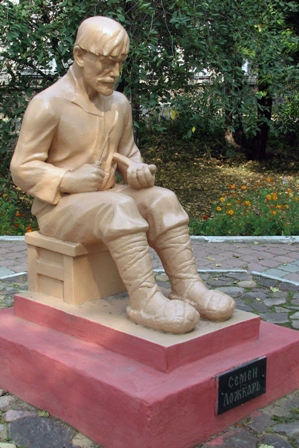 Памятник ложке 
(г. Ульяновск)
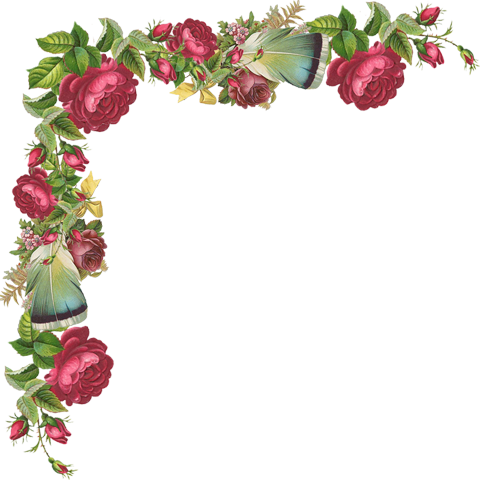 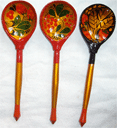 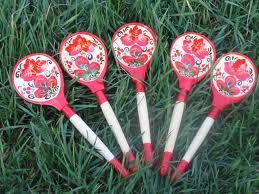 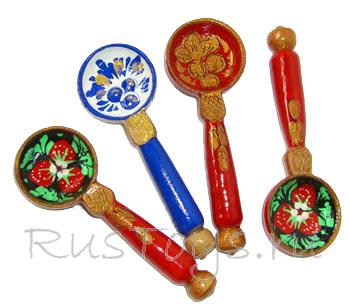 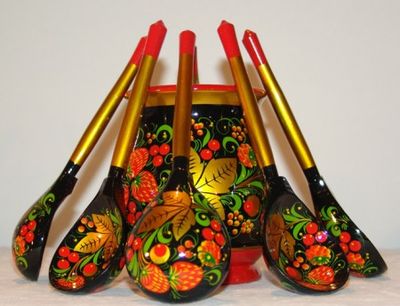 «Живите на красную
                      ложку!»
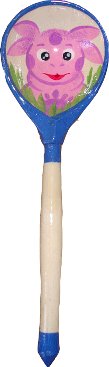 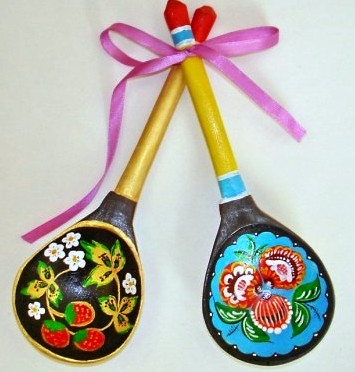 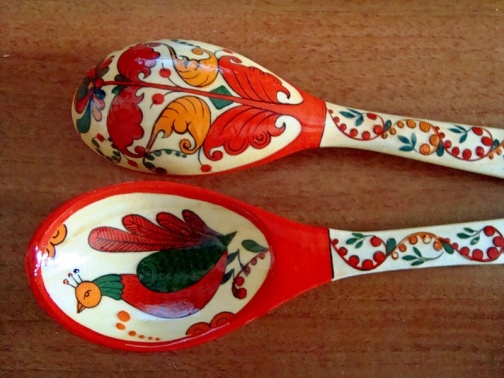 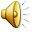